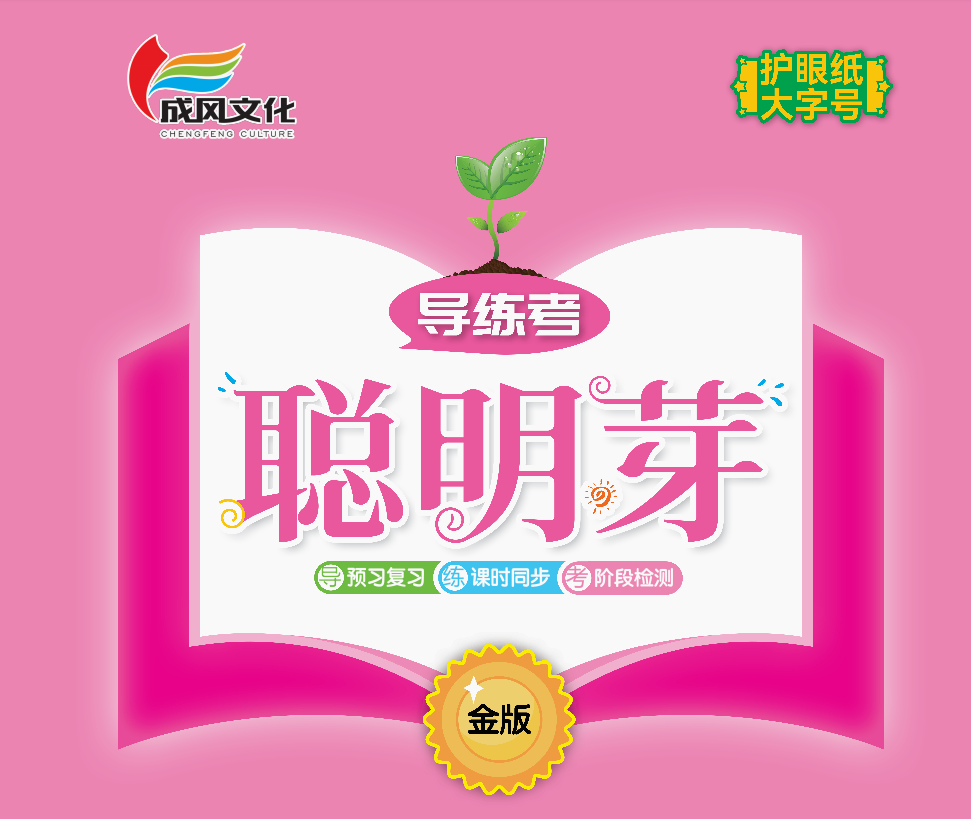 第二单元    阅读
1    热爱中国共产党
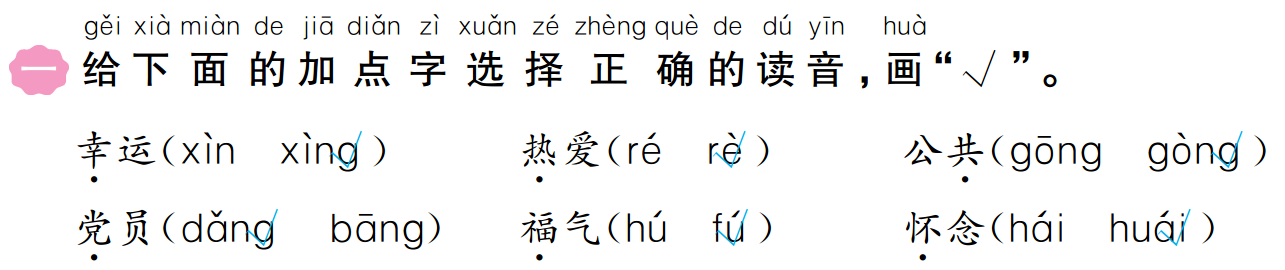 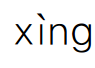 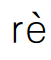 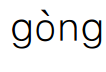 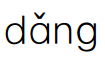 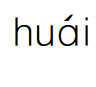 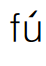 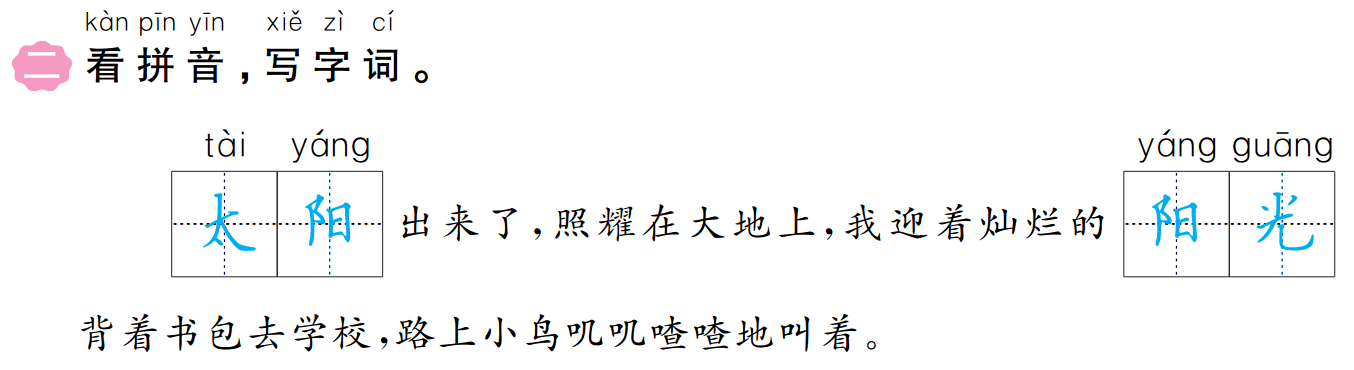 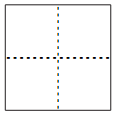 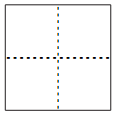 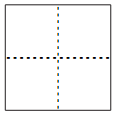 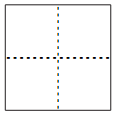 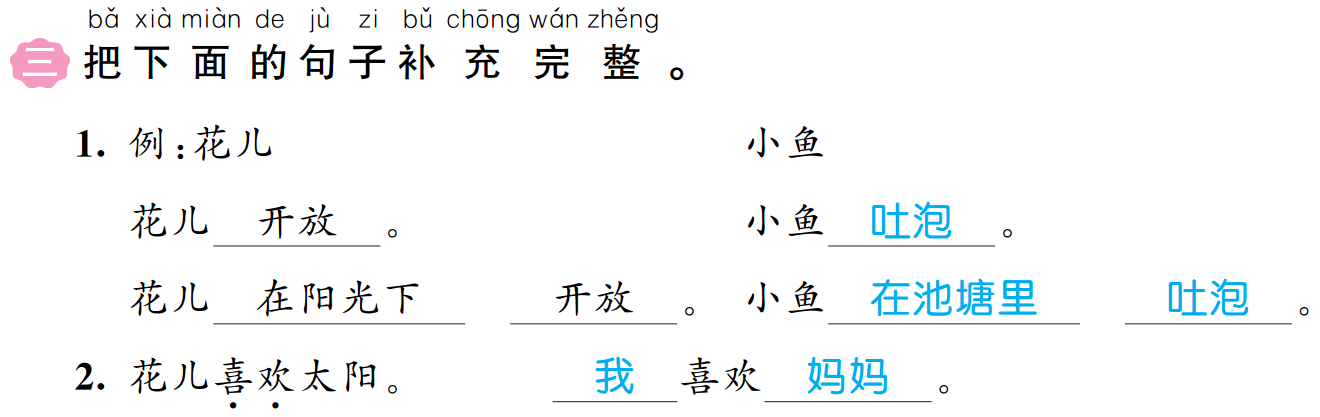 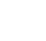 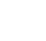 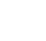 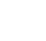 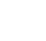 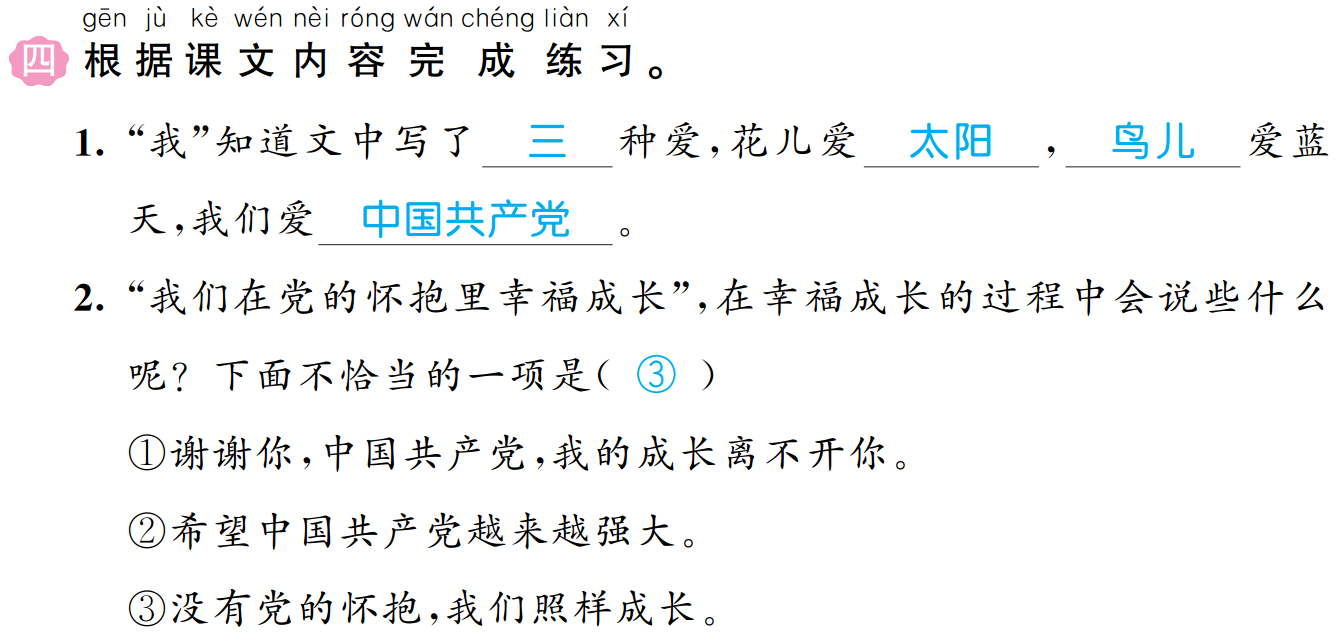 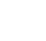 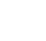 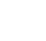 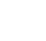 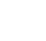 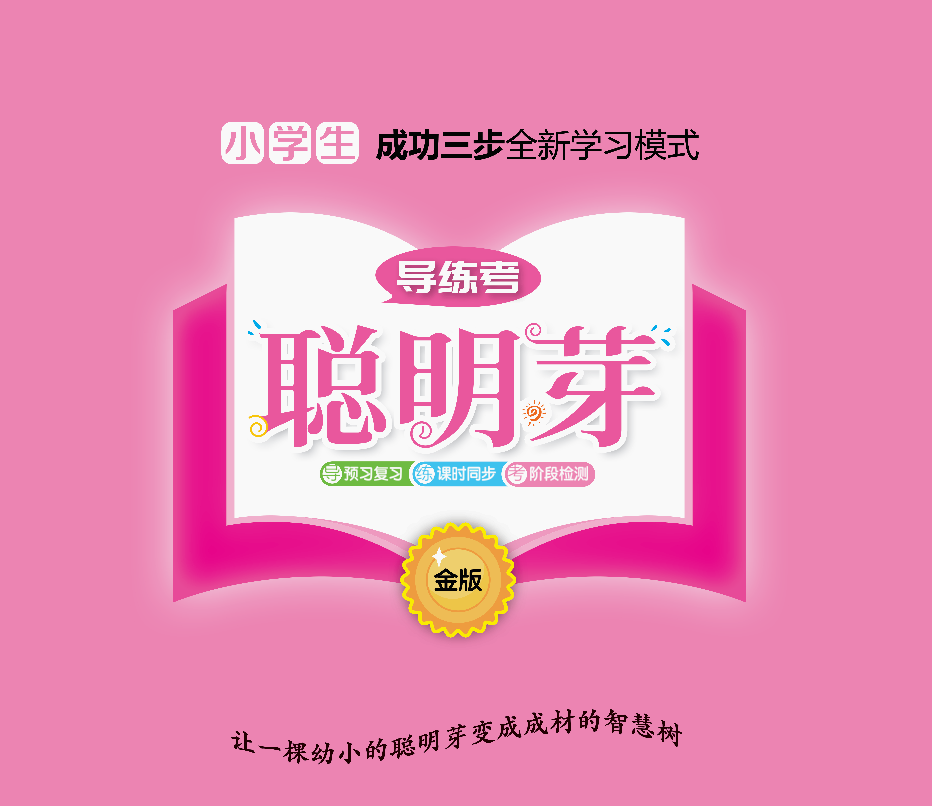